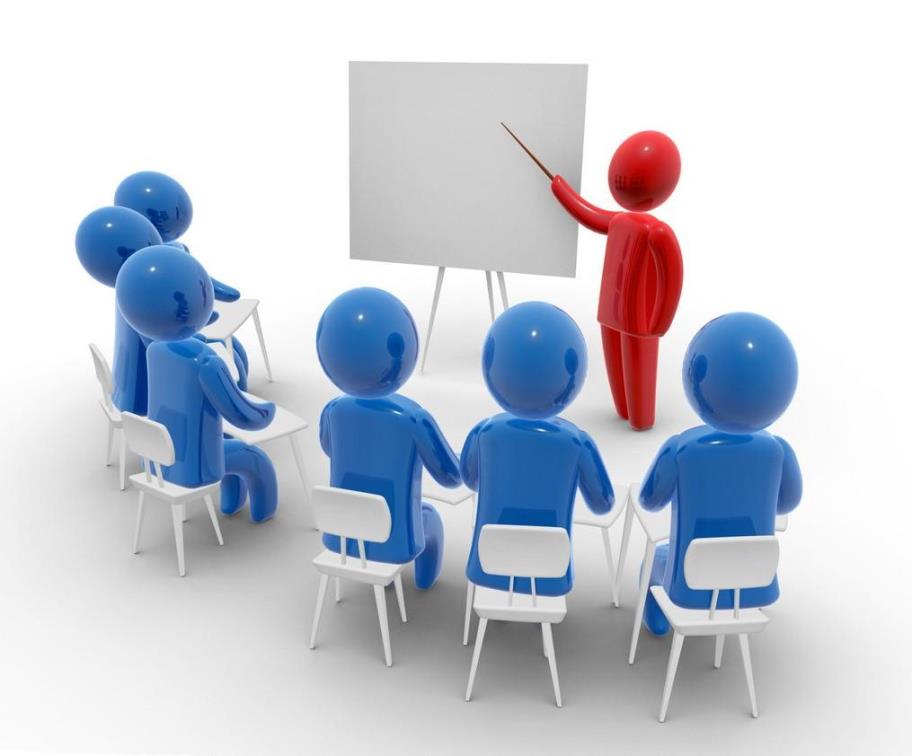 Возможности участия граждан в политике:
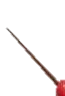 Человек и политика
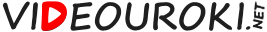 Какое из следующих утверждений более всего соответствует Вашему отношению к политике?
2%
Я принимаю активное участие в деятельности политической партии/ группы или активно поддерживаю её
Я с интересом слежу за политическими событиями в России, но не принимаю участия в деятельности политических партий/ групп
Я довольно безразлично отношусь к политической жизни России, она меня не слишком заботит
Мне не нравится политика, и я не собираюсь беспокоиться по поводу неё
Аналитический центр «Левада-Центр», 2014
Затрудняюсь ответить
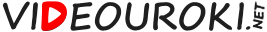 Вы хотели бы участвовать в политической жизни, хотя бы на уровне своего города?
3%
Мне безразлична 
политика. 
Я не хочу ей 
заниматься.
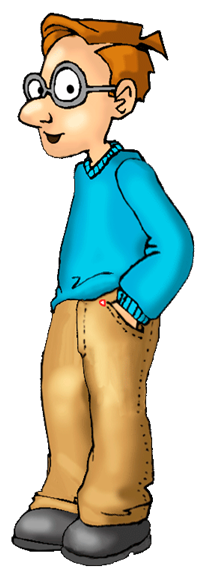 ПОЧЕМУ
?
Аналитический центр «Левада-Центр», 2014
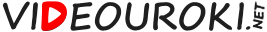 Возможности участия граждан в политической жизни
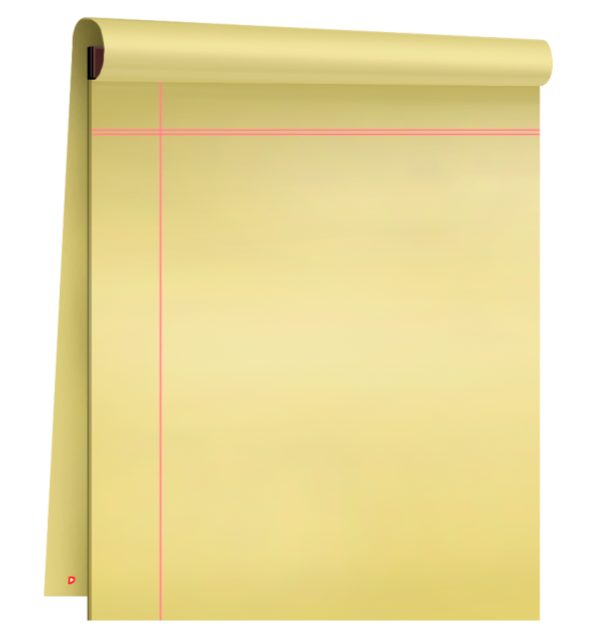 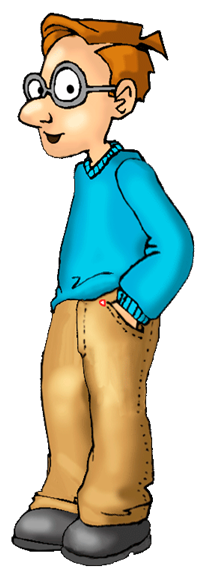 Нам уже по 18.
Мы – граждане 
России.
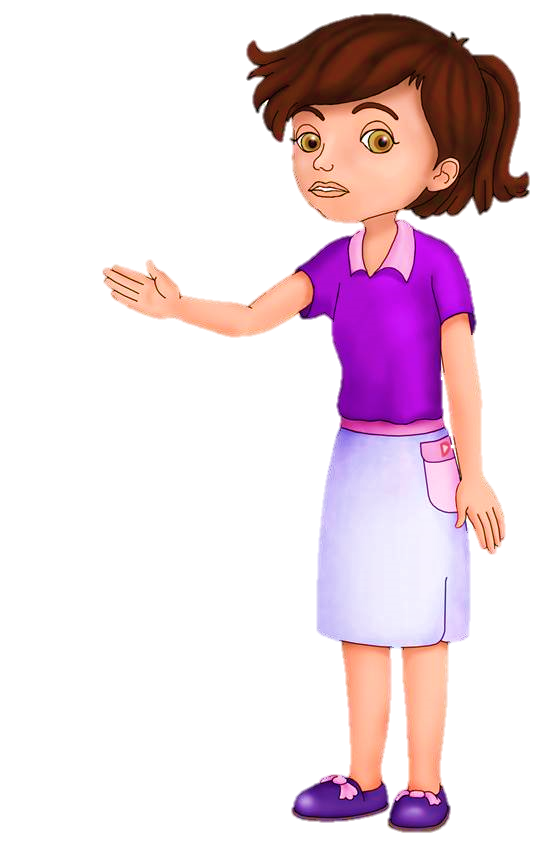 Избирательное 
право – право при-
нимать участие 
в выборах.

Избирательный 
ценз – условия, 
необходимые для 
участия в выборах.
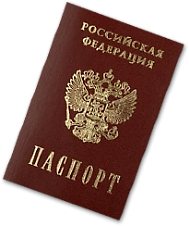 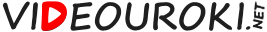 Избирательные цензы
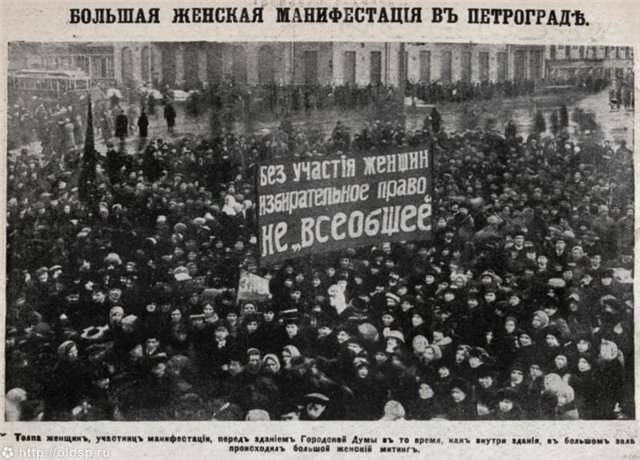 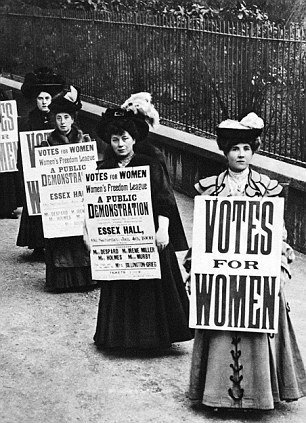 ПОЛОВОЙ  ЦЕНЗ
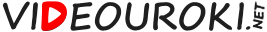 Избирательные цензы
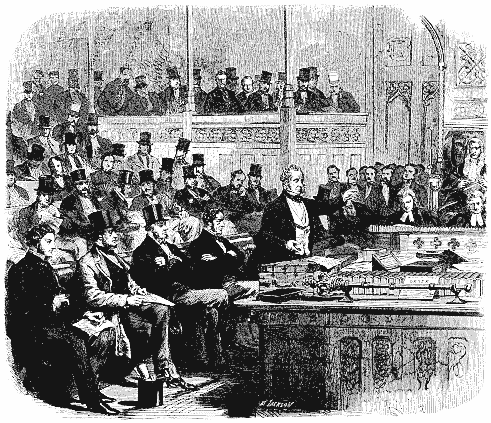 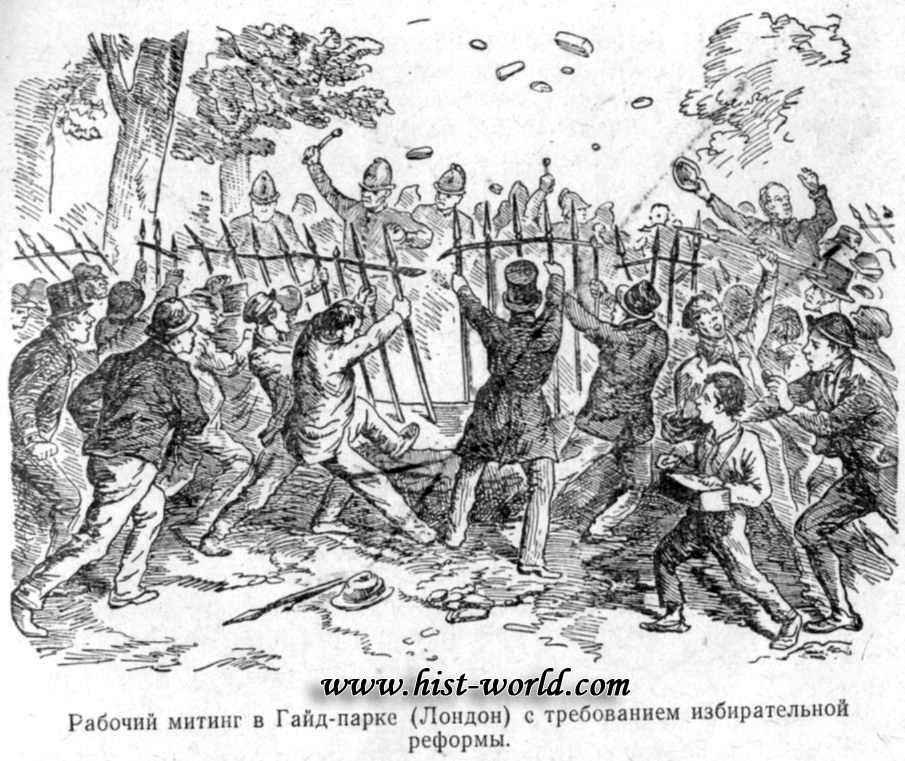 ИМУЩЕСТВЕННЫЙ ЦЕНЗ
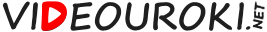 Избирательные цензы
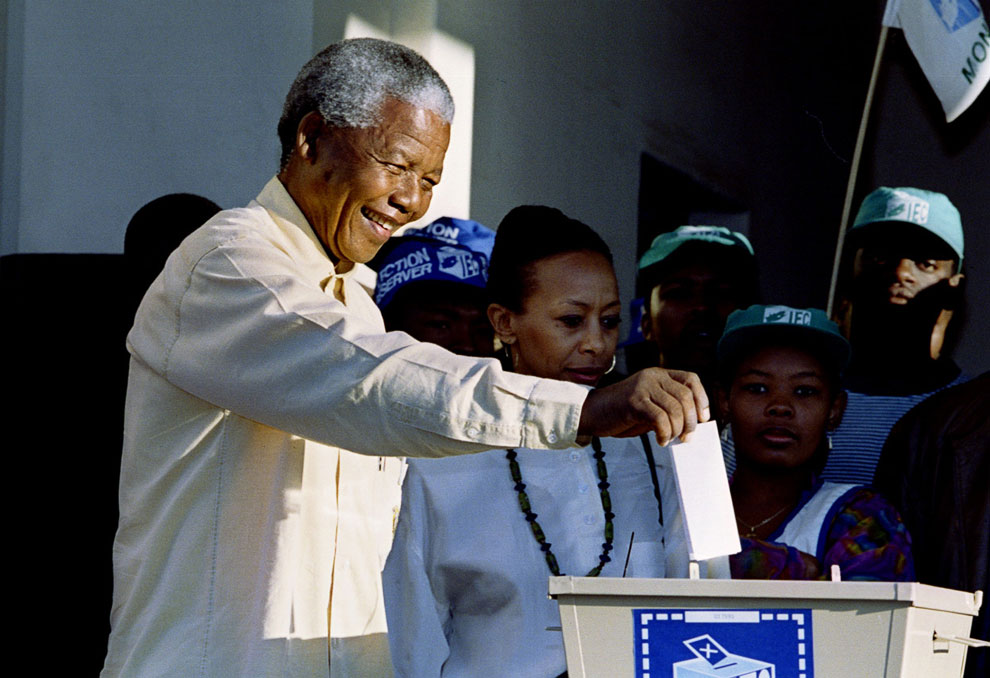 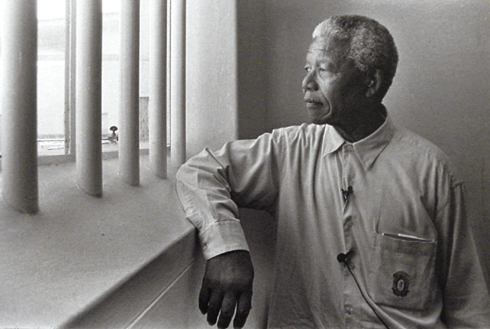 РАСОВЫЙ ЦЕНЗ
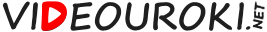 Избирательные цензы
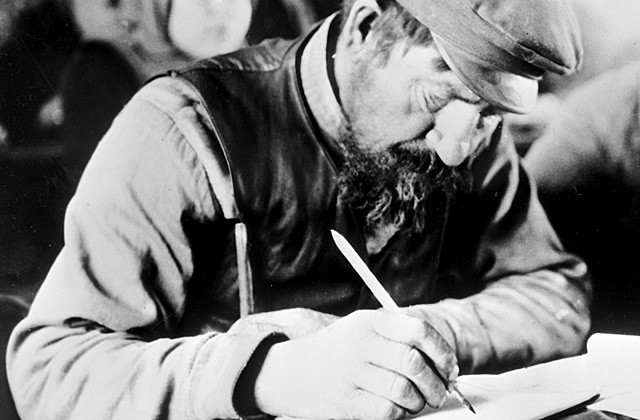 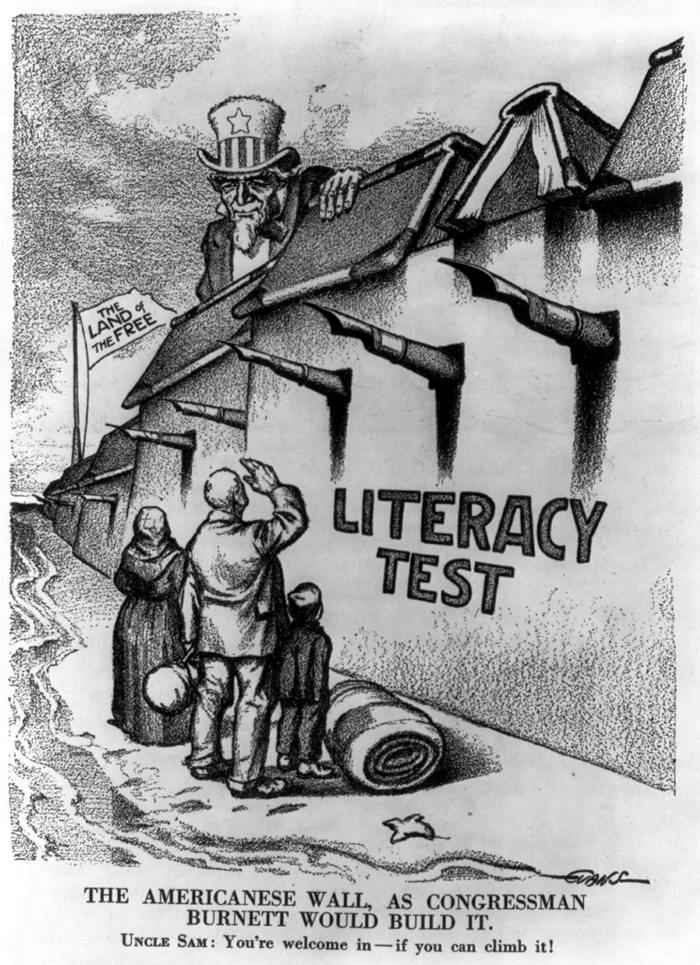 ЦЕНЗ ГРАМОТНОСТИ
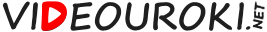 Избирательные цензы
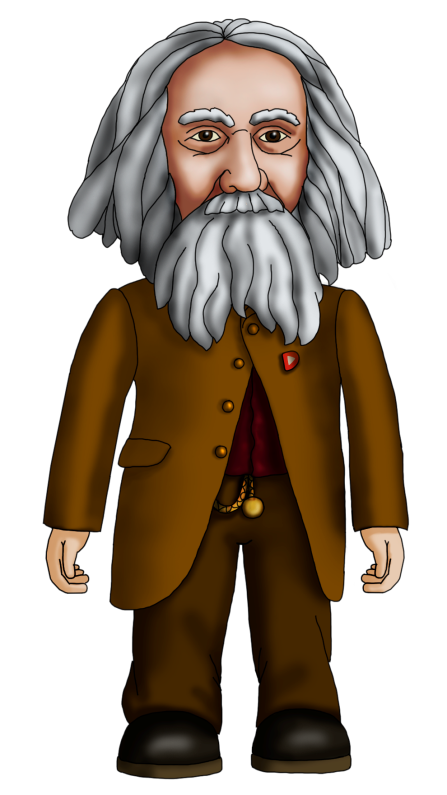 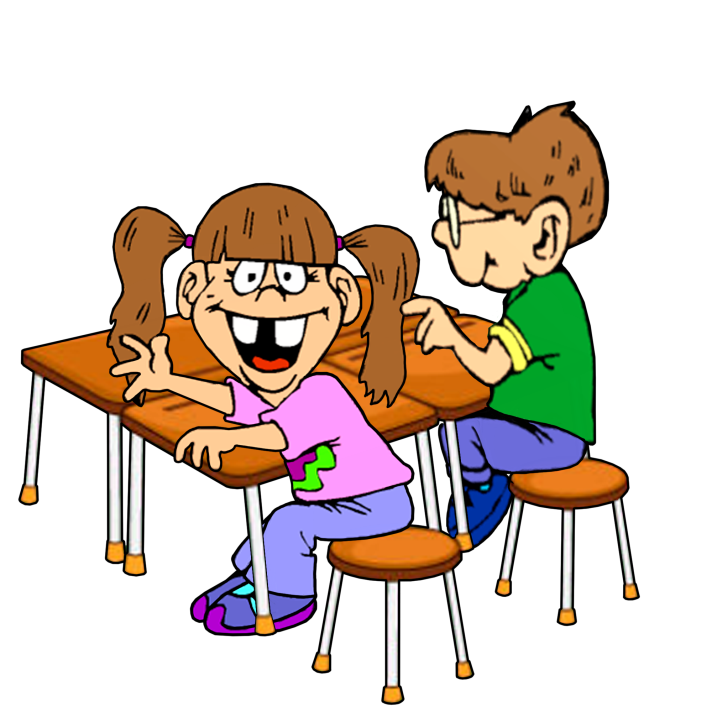 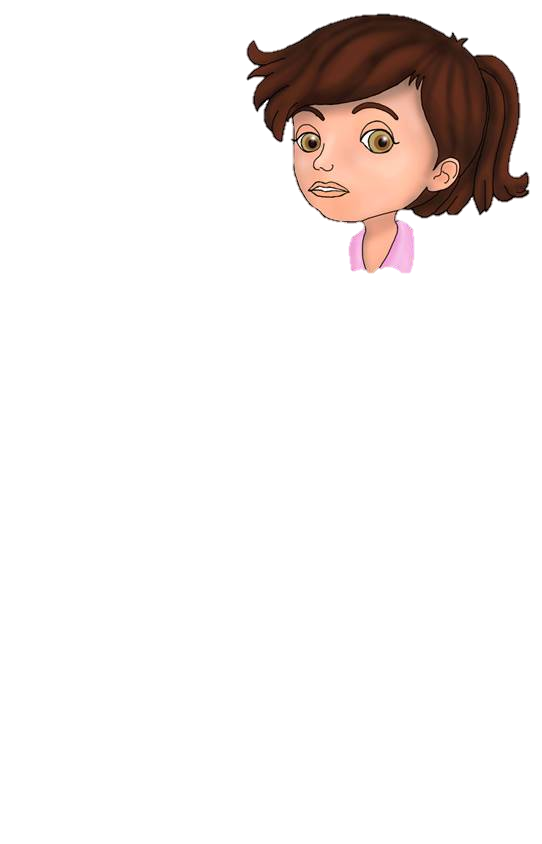 Я тоже 
гражданин
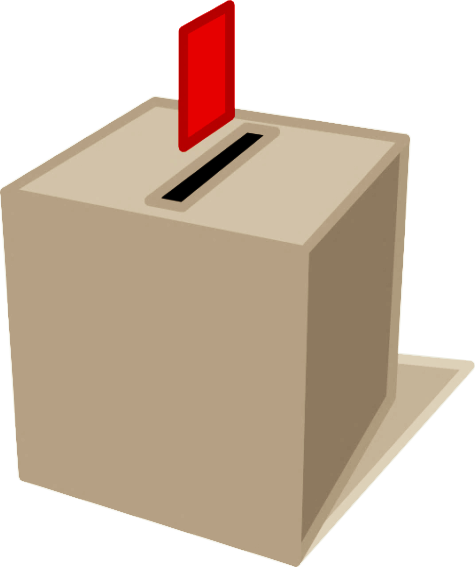 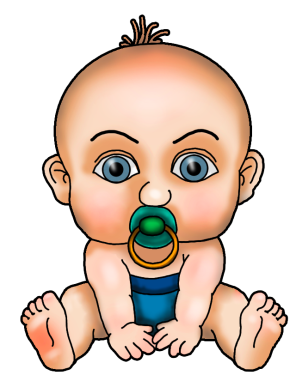 Мы – тоже 
граждане
ВОЗРАСТНОЙ ЦЕНЗ
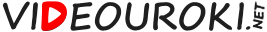 Избирательные цензы
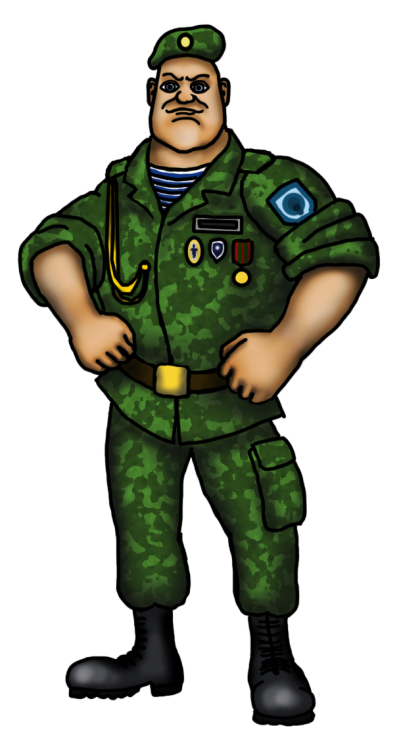 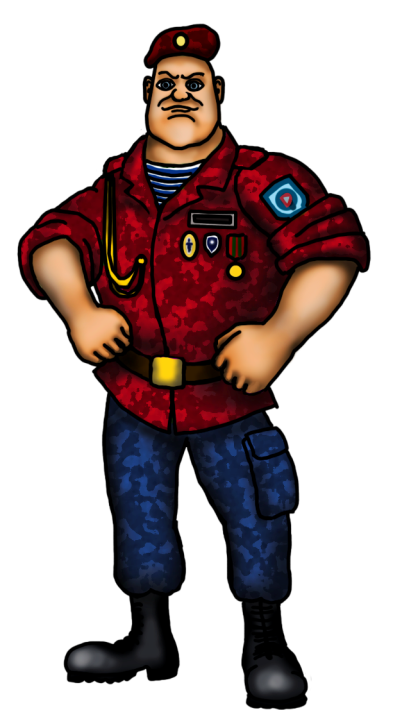 Армия, сынки, 
вне политики!
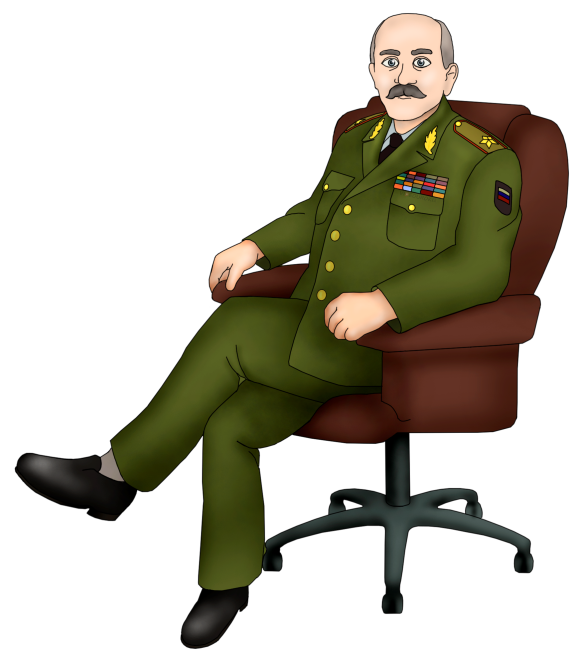 СОЦИАЛЬНЫЙ ЦЕНЗ
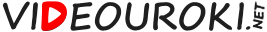 Избирательные цензы
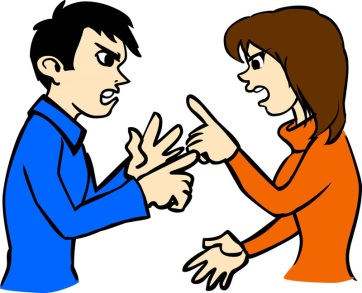 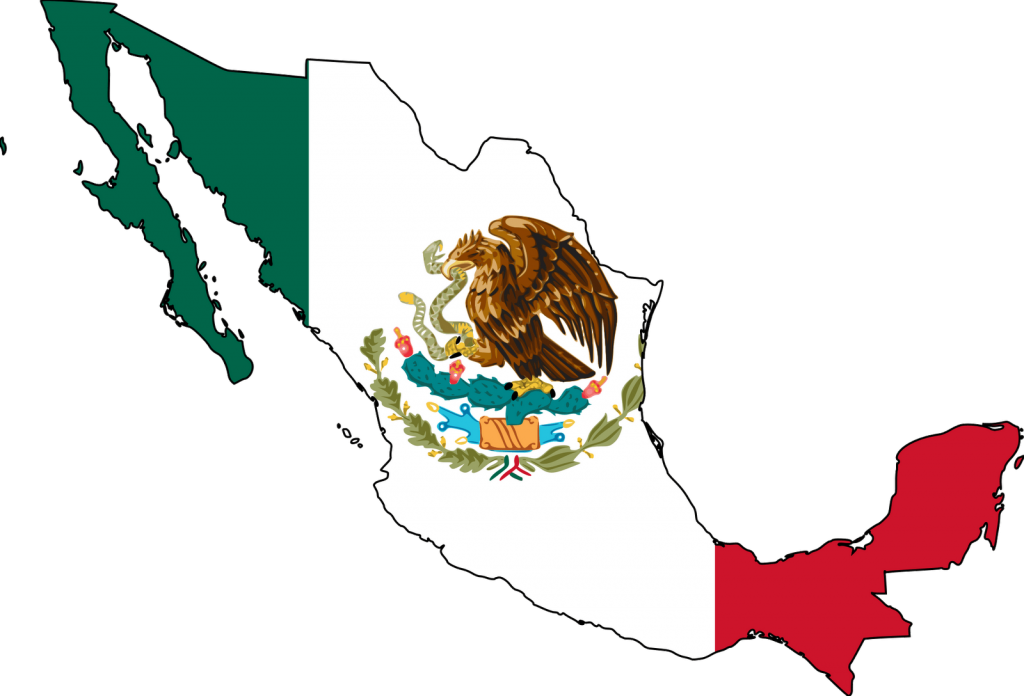 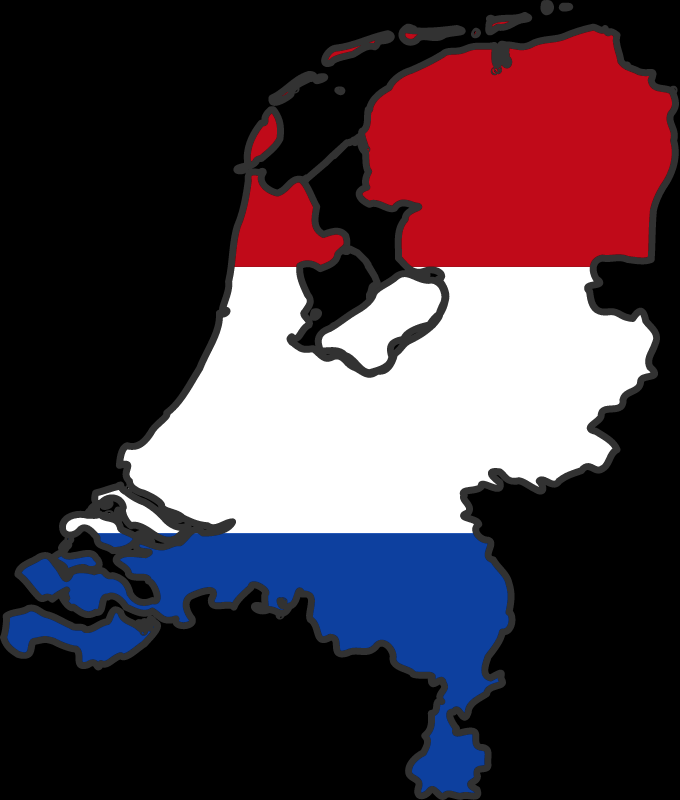 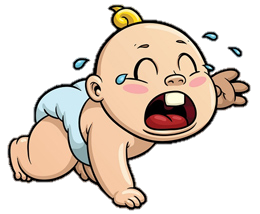 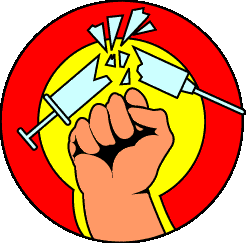 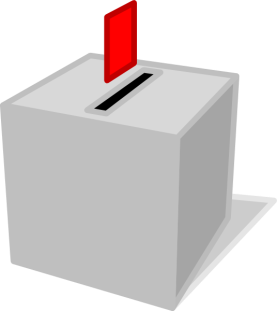 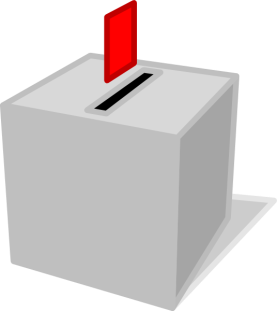 МОРАЛЬНЫЙ ЦЕНЗ
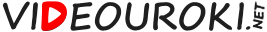 Избирательные цензы в Российской Федерации
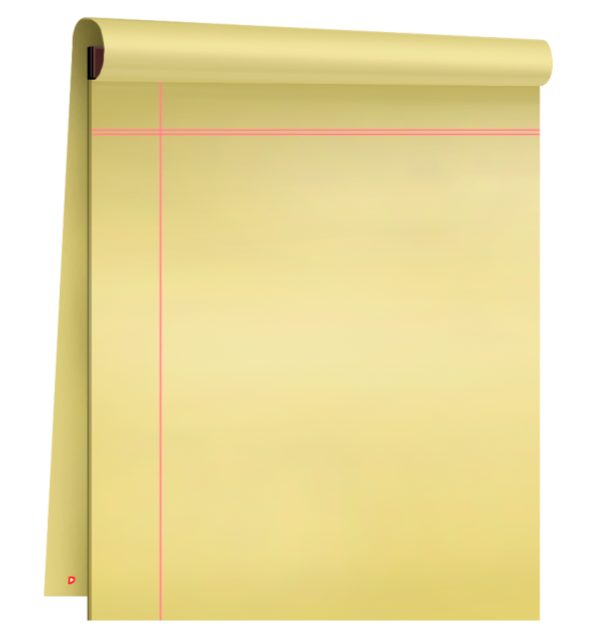 АКТИВНОЕ ИЗБИРАТЕЛЬНОЕ ПРАВО
ПАССИВНОЕ ИЗБИРАТЕЛЬНОЕ ПРАВО
Активное избира-
тельное право – 
право избирать, 
голосовать за 
того или иного 
кандидата.
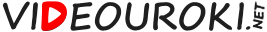 Избирательные цензы в Российской Федерации
АКТИВНОЕ ИЗБИРАТЕЛЬНОЕ ПРАВО
ПАССИВНОЕ ИЗБИРАТЕЛЬНОЕ ПРАВО
Лишаются те совершеннолетние граждане, которые:
признаны судом недееспособными;

по приговору суда содержатся в местах лишения свободы.
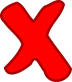 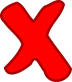 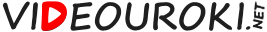 Избирательные цензы в Российской Федерации
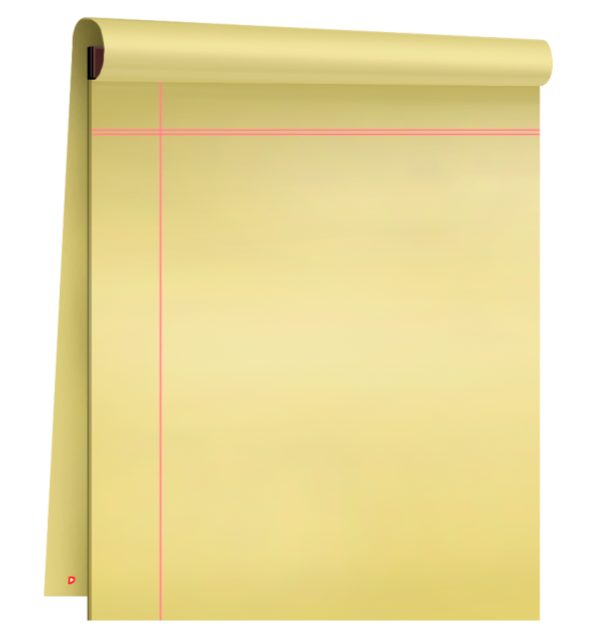 АКТИВНОЕ ИЗБИРАТЕЛЬНОЕ ПРАВО
ПАССИВНОЕ ИЗБИРАТЕЛЬНОЕ ПРАВО
Активное избира-
тельное право – 
право избирать, 
голосовать за 
того или иного 
кандидата.

Пассивное избира-
тельное право – 
право быть 
избранным.
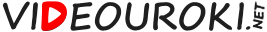 Избирательные цензы в Российской Федерации
АКТИВНОЕ ИЗБИРАТЕЛЬНОЕ ПРАВО
ПАССИВНОЕ ИЗБИРАТЕЛЬНОЕ ПРАВО
Повышен возрастной ценз.
Лишаются те совершеннолетние граждане, которые:
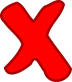 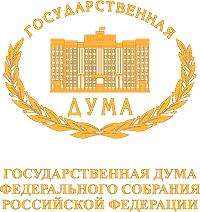 18
21
признаны судом недееспособными;

по приговору суда содержатся в местах лишения свободы.
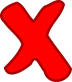 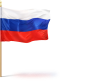 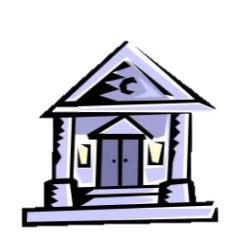 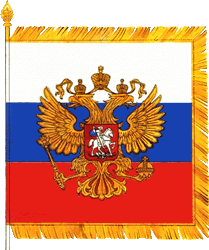 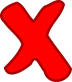 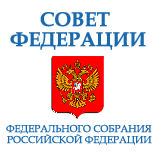 30
35
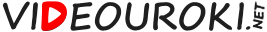 Избирательные цензы в Российской Федерации
АКТИВНОЕ ИЗБИРАТЕЛЬНОЕ ПРАВО
ПАССИВНОЕ ИЗБИРАТЕЛЬНОЕ ПРАВО
Повышен возрастной ценз.

Для многих должностей существует ценз оседлости.
Лишаются те совершеннолетние граждане, которые:
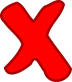 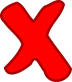 признаны судом недееспособными;

по приговору суда содержатся в местах лишения свободы
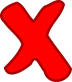 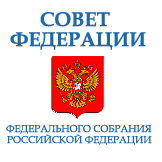 20 лет в регионе
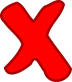 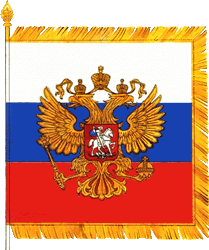 10 лет в РФ
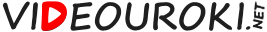 Избирательные цензы в Российской Федерации
АКТИВНОЕ ИЗБИРАТЕЛЬНОЕ ПРАВО
ПАССИВНОЕ ИЗБИРАТЕЛЬНОЕ ПРАВО
Повышен возрастной ценз.

Существует ценз оседлости.

Не может быть избран гражда-нин, имеющий  иностранное гражданство.

Не могут быть избраны осуж-дённные за тяжкие преступле-ния с неснятой судимостью.
Лишаются те совершеннолетние граждане, которые:
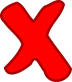 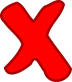 признаны судом недееспособными;

по приговору суда содержатся в местах лишения свободы
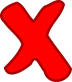 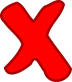 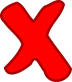 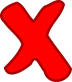 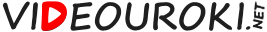 Принципы избирательного права
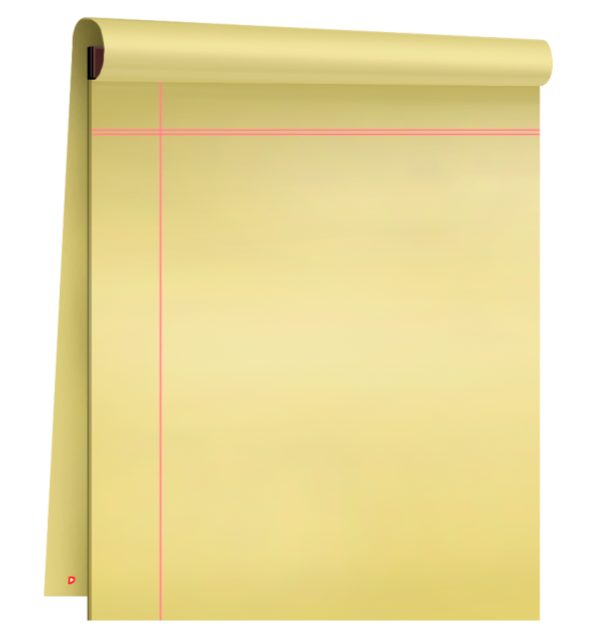 Избирательное 
право в РФ:
всеобщее;

свободное;

равное;

прямое;

при тайном 
голосовании.
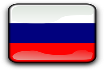 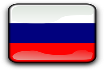 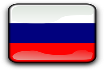 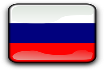 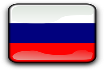 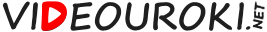 Принципы избирательного права
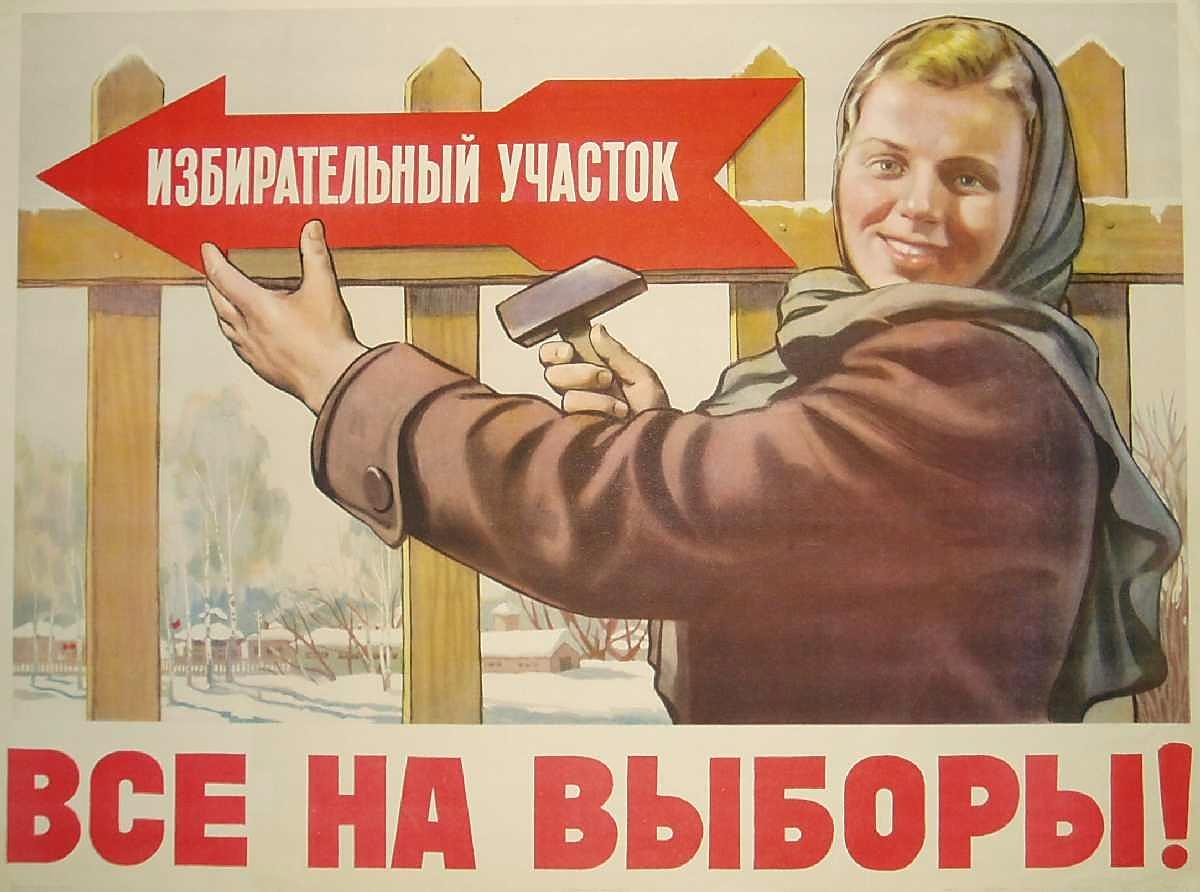 СВОБОДНЫЕ ВЫБОРЫ
Гражданин сам решает, 
за кого ему голосовать 
и приходить ли на из-
бирательный участок.
УЧАСТИЕ В ВЫБОРАХ – ПРАВО, А НЕ ОБЯЗАННОСТЬ ГРАЖДАНИНА
Люди, которые созна-
тельно не участвуют в 
выборах или в полити-
ческой жизни в целом, – 
абсентеисты.
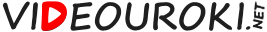 Принципы избирательного права
РАВНЫЕ ВЫБОРЫ
ПРЯМЫЕ ВЫБОРЫ
У всех граждан одинако-
вое количество голосов.
Граждане голосуют непо-
средственно за кандидата.
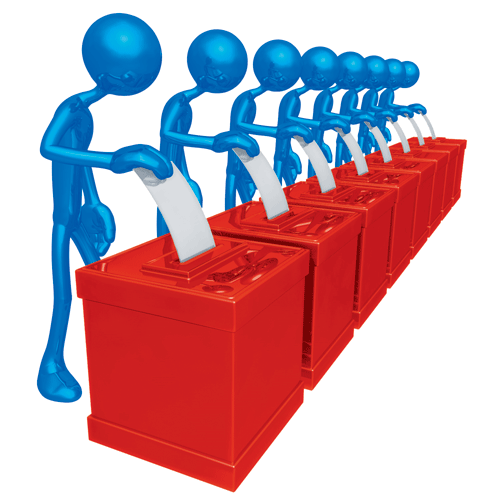 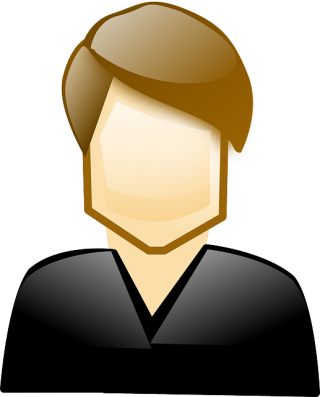 ТАЙНОЕ ГОЛОСОВАНИЕ
Контроль за волеизъявле-
нием граждан запрещён.
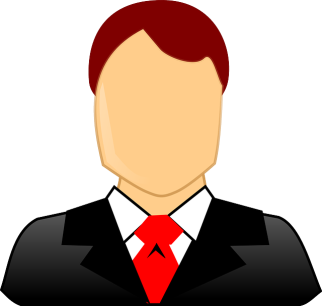 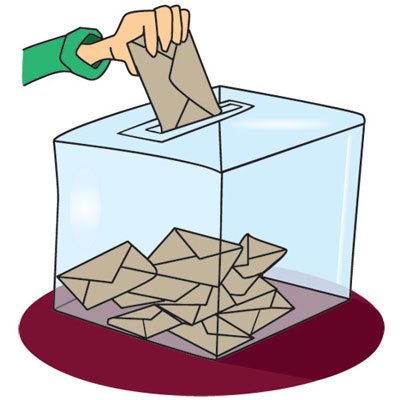 ?
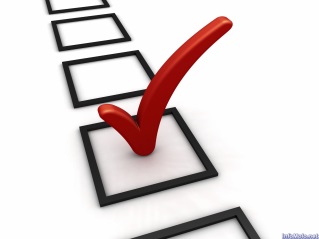 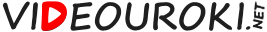 Типы избирательных систем
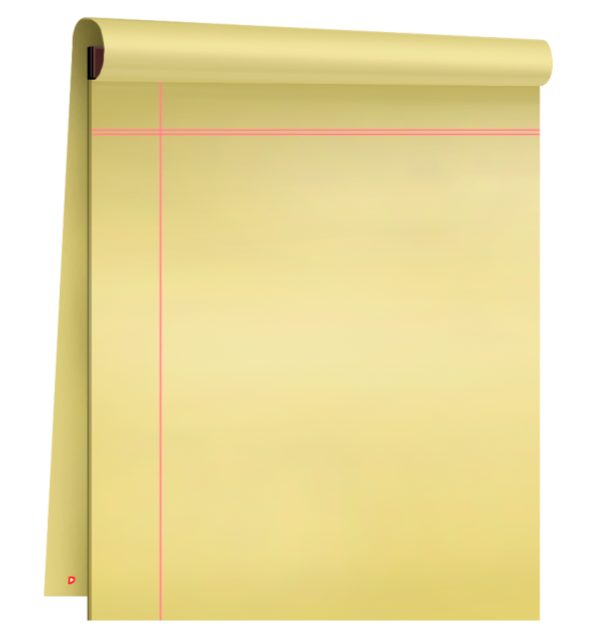 Абсолютное большинство:
Относительное большинство:
50% + 1 голос
больше, чем другие
Мажоритарная 
избирательная 
система: в пред-
ставительный 
орган избирается 
один депутат от 
каждого избира-
тельного округа.
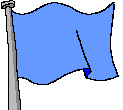 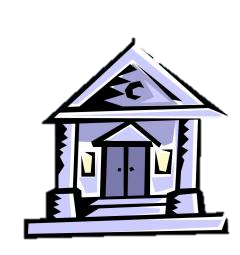 Парламент страны Х
Страна Х
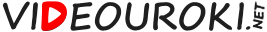 Типы избирательных систем
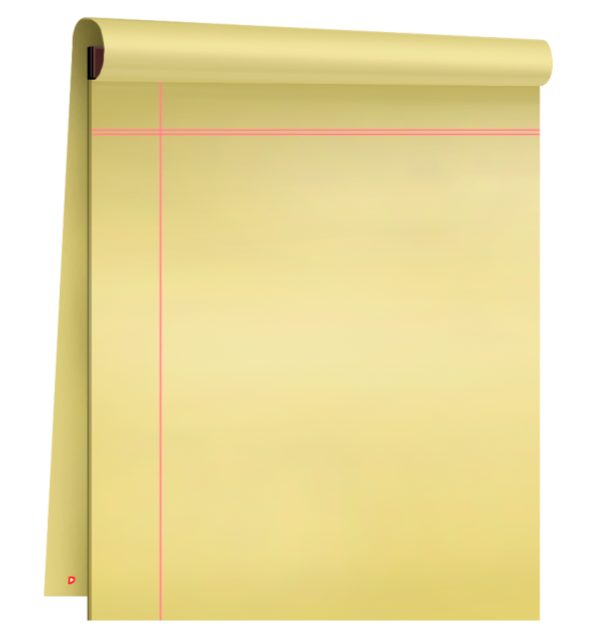 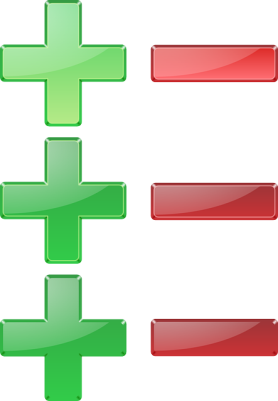 Избиратели определяют персональный 
состав представительного органа.
Мажоритарная 
избирательная 
система: в пред-
ставительный 
орган избирается 
один депутат от 
каждого избира-
тельного округа.
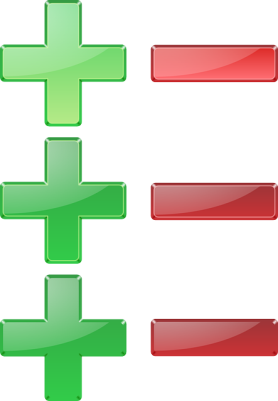 Избиратели могут отозвать депутата, не 
оправдавшего доверия.
Население страны – 100%
Пришло на выборы – 60%
Проголосовало «за» – 55%
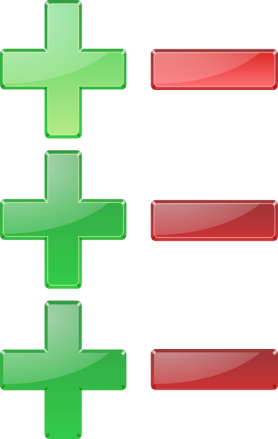 Не представлены 
интересы меньшинства.
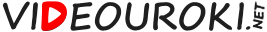 Типы избирательных систем
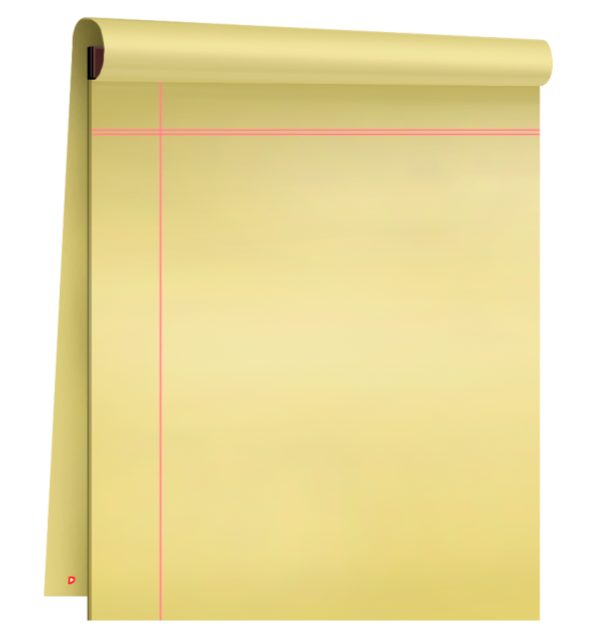 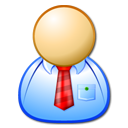 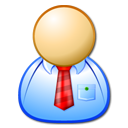 Пропорциональная
избирательная 
система: избирате-
ли голосуют за пар-
тийные списки; пар-
тии получают мес-
та в выборных ор-
ганах пропорцио-
нально полученным 
голосам.
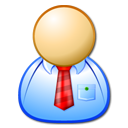 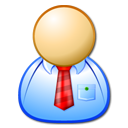 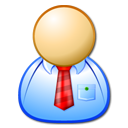 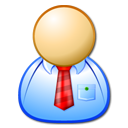 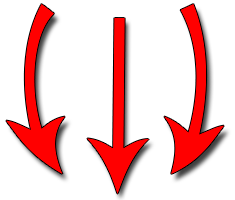 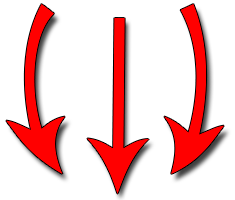 Парламент страны Х
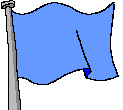 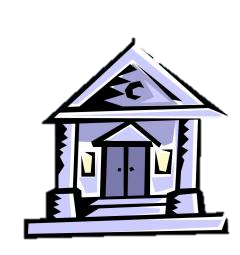 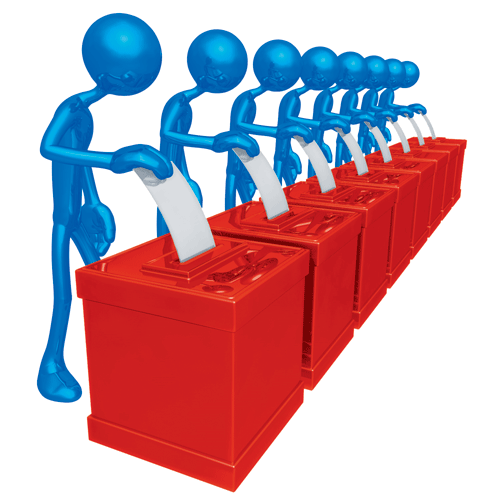 Партия 1
Партия 2
50%
10%
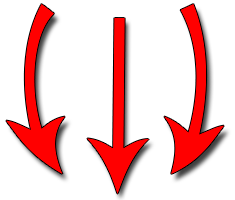 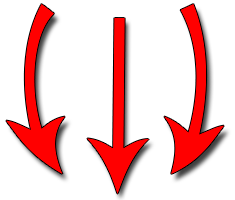 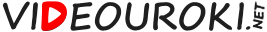 Типы избирательных систем
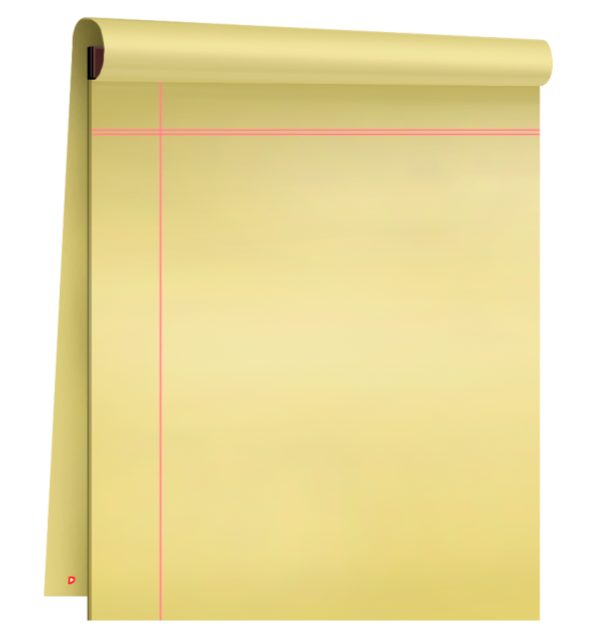 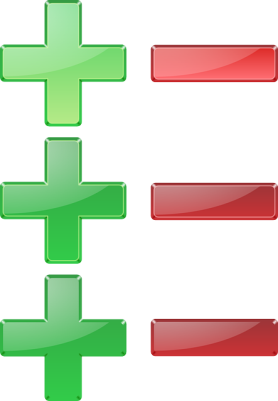 Представлены интересы всех граждан: 
и большинства, и меньшинства.
Пропорциональная
избирательная 
система: избирате-
ли голосуют за пар-
тийные списки; пар-
тии получают мес-
та в выборных ор-
ганах пропорцио-
нально полученным 
голосам.
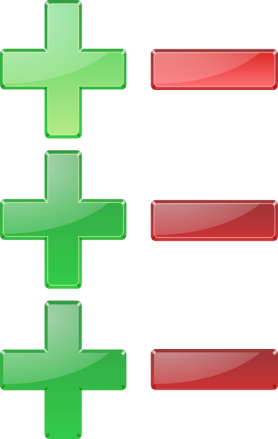 Избиратели не могут повлиять на 
персональный состав партийных 
списков.
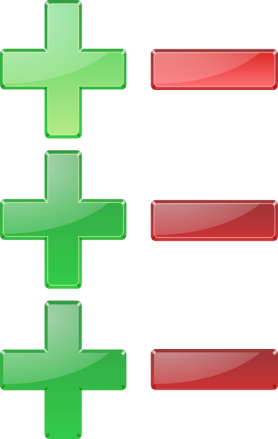 Избиратели не могут отозвать депутата, 
не оправдавшего их доверия.
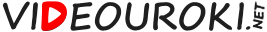 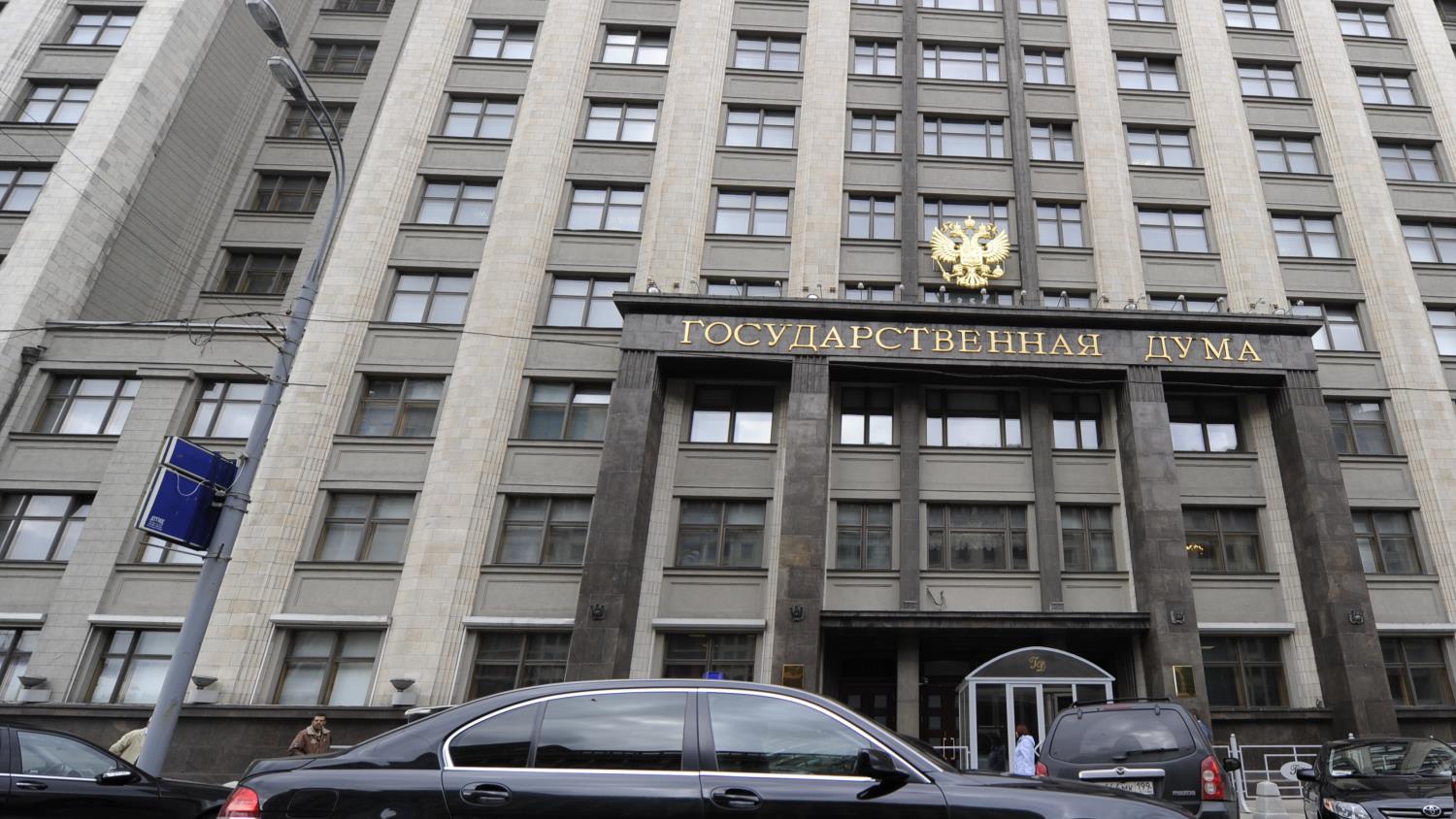 Типы избирательных систем
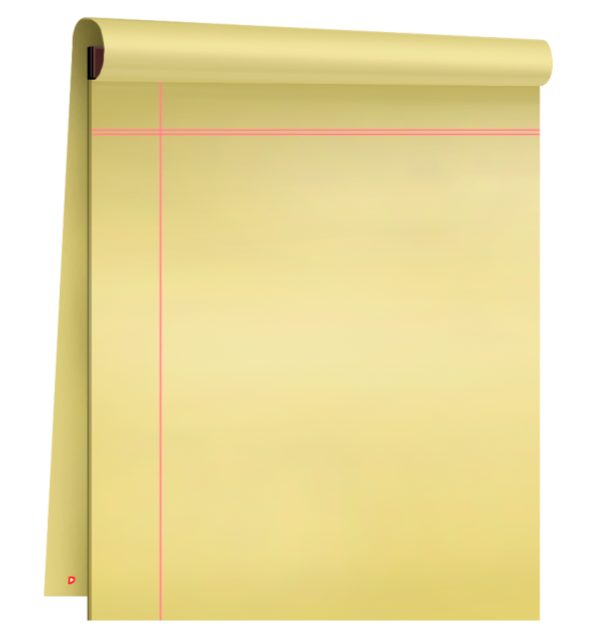 2007 – 2011 гг. – пропорциональная система (по партийным спискам)
1993 – 2003 гг. – смешанная система
с 2016 г. – смешанная система
Смешанная
избирательная 
система: часть 
депутатов избира-
ется по партийным 
спискам, часть – в 
одномандатных 
округах.
5%-ый барьер
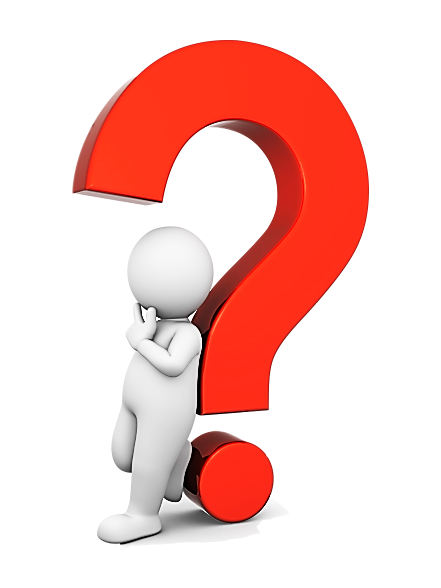 225 депутатов – по партийным спискам
225 депутатов – по одномандат-ным округам
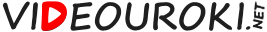 Типы избирательных систем
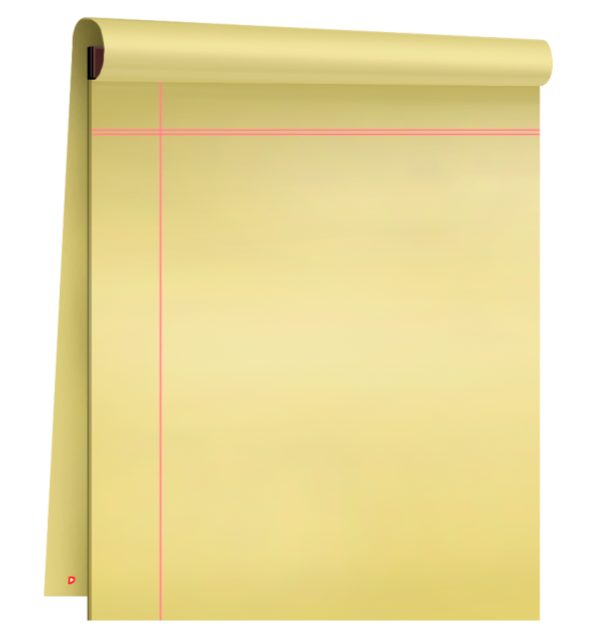 Любая система демократична, если выборы
Избирательная 
система предста-
вительного мень-
шинства: за груп-
пой населения за-
крепляется опреде-
лённое количество 
мест в выборном 
органе.
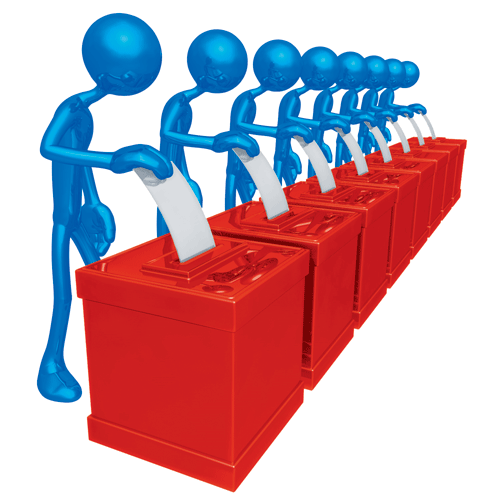 РАВНЫЕ,
ЧЕСТНЫЕ,
СВОБОДНЫЕ.
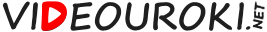 Возможности участия граждан в политической жизни
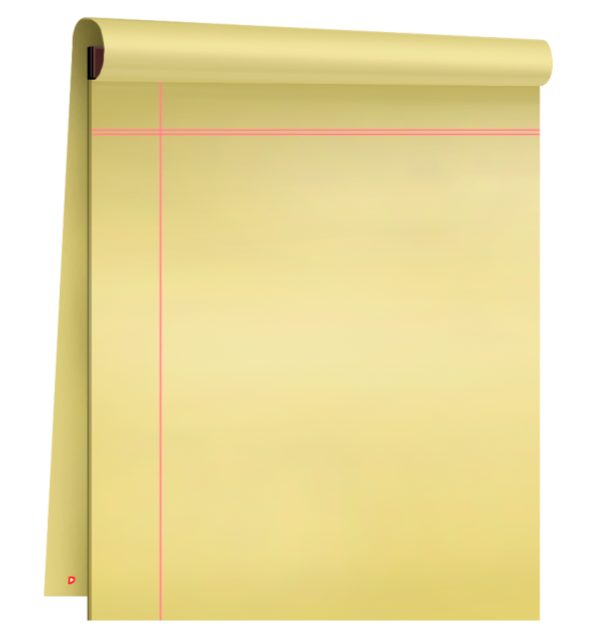 федеральные
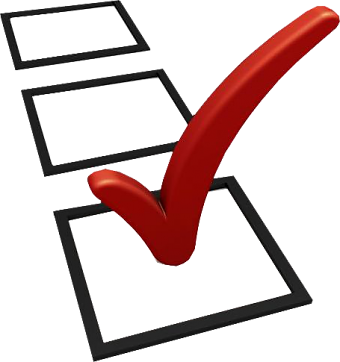 Референдум – 
всенародное  го-
лосование по наи-
более важным 
вопросам общест-
венной жизни.
субъектов федерации
местные
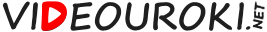 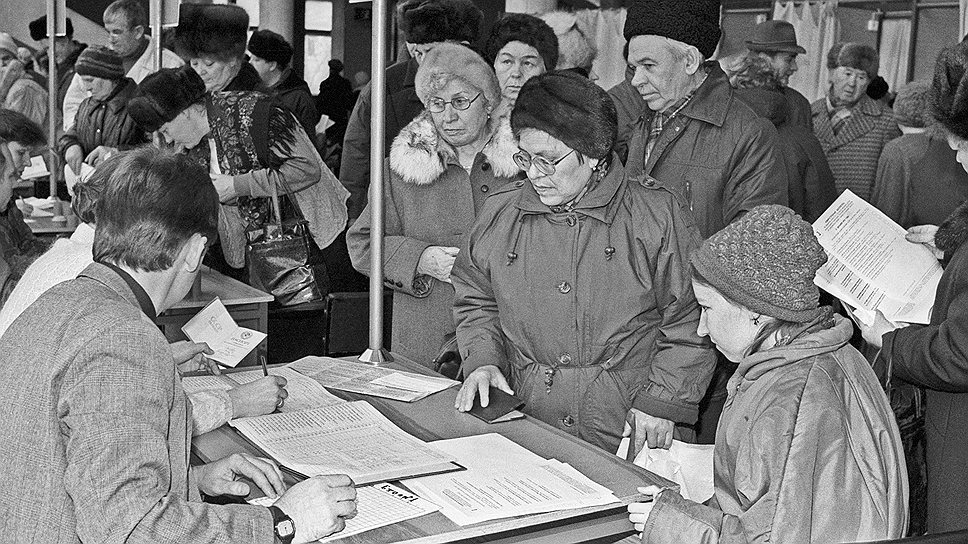 Возможности участия граждан в политической жизни
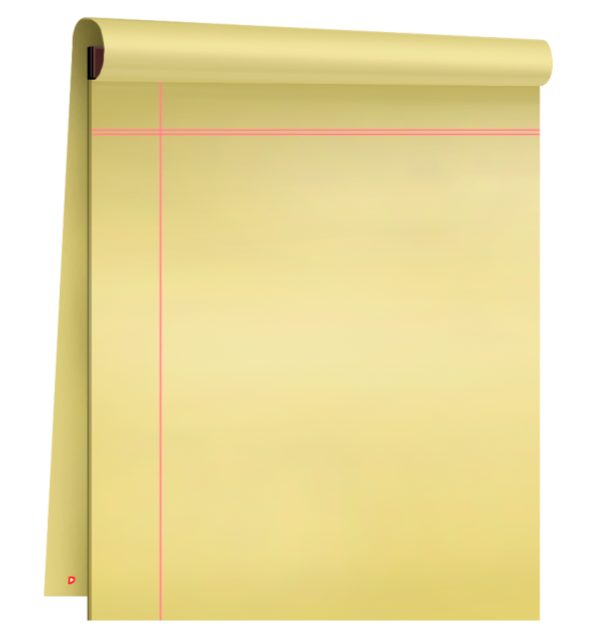 Конституционное Собрание
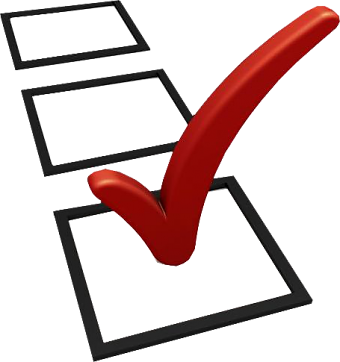 Референдум – 
всенародное  го-
лосование по наи-
более важным 
вопросам общест-
венной жизни.
федеральные органы власти
граждане
(2 млн. человек)
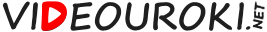 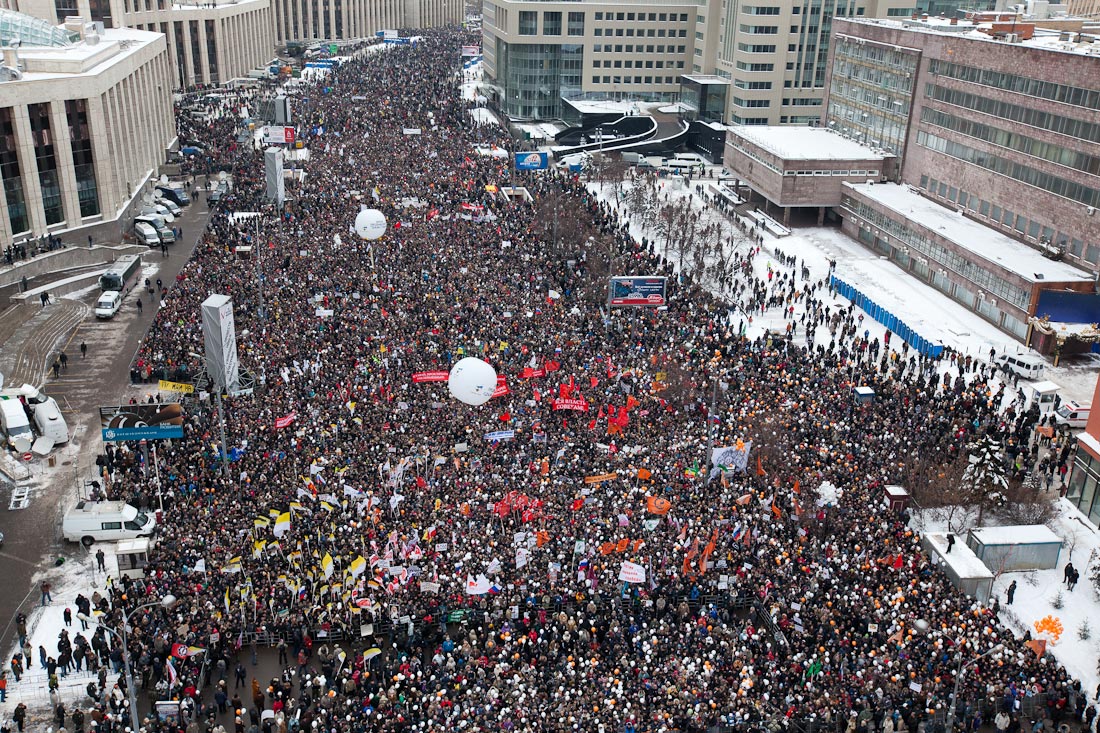 Возможности участия граждан в политической жизни
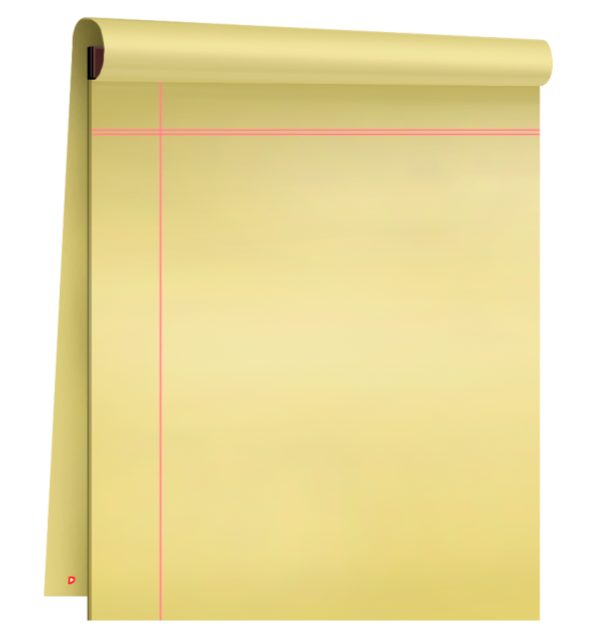 Публичные 
политические 
мероприятия: 
собрания, 
митинги, 
демонстрации, 
шествия, 
пикеты.
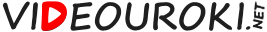 Возможности участия граждан в политической жизни
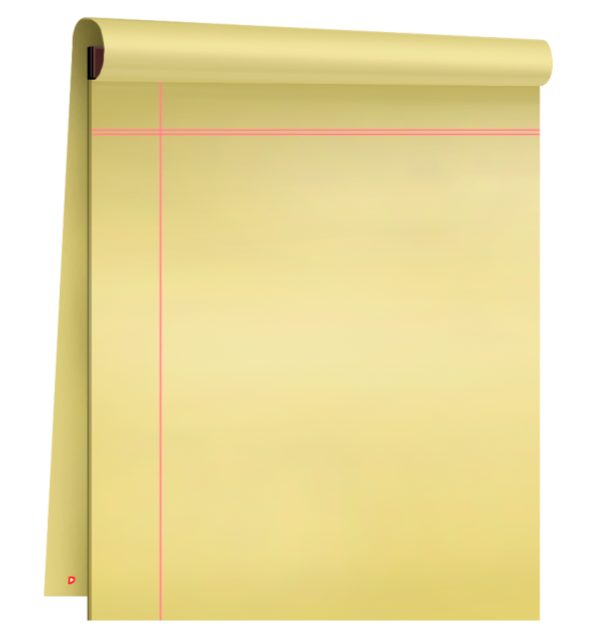 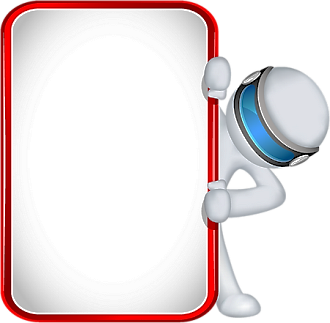 Заявление
__________
__________
__________
__________
__________
Жильцы д. № 1
Обращения в 
государственные 
органы: 
заявления, 
жалобы, 
предложения. 

Граждане имеют 
равный доступ к 
государственной 
службе.
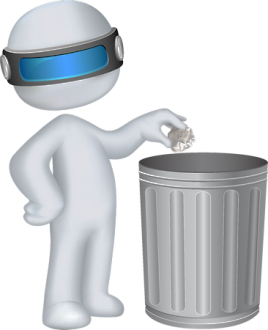 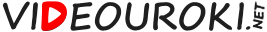 Возможности участия граждан в политической жизни
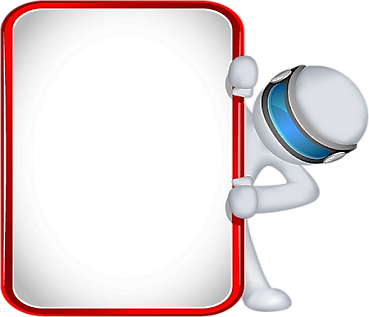 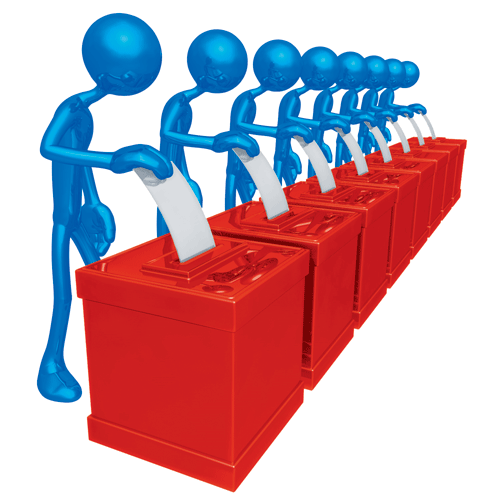 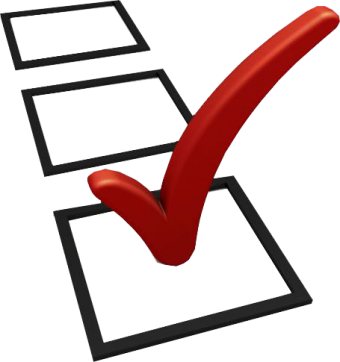 Заявление
_________
_________
_________
_________
Жильцы д. № 1
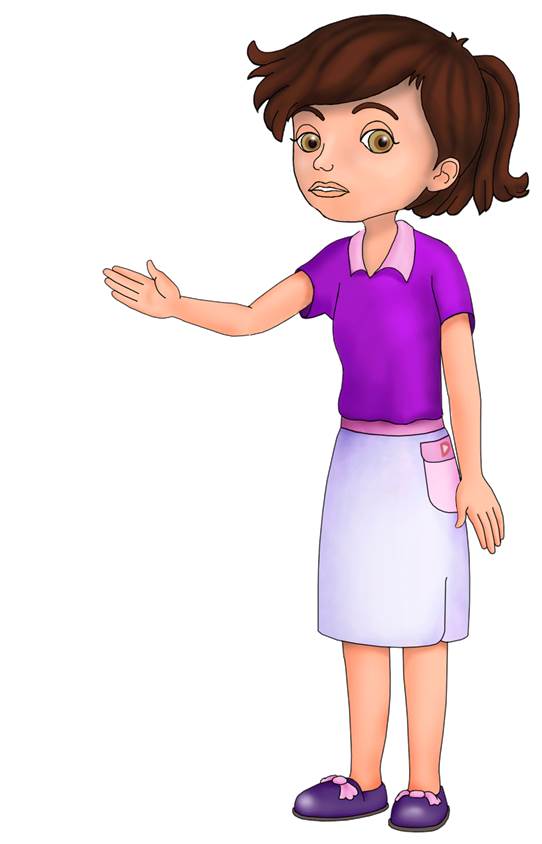 АКТИВНОЕ И ПАССИВНОЕ ИЗБИРАТЕЛЬНОЕ ПРАВО
УЧАСТИЕ В РЕФЕРЕНДУМЕ
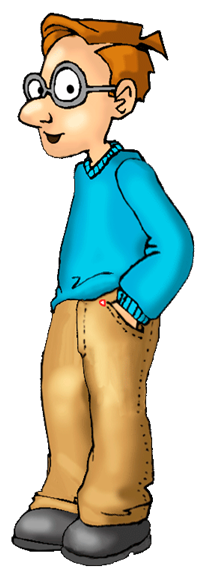 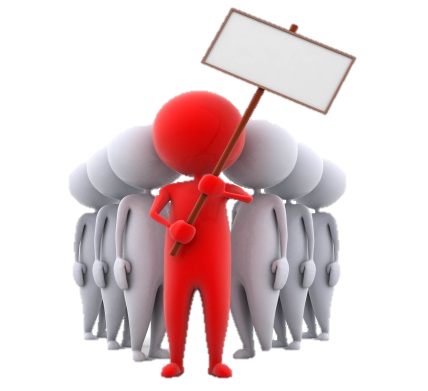 ОБРАЩЕНИЕ 
В ГОСУДАР-
СТВЕННЫЕ 
ОРГАНЫ
УЧАСТИЕ В ПУБЛИЧНЫХ МЕРОПРИЯТИЯХ
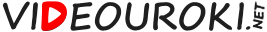 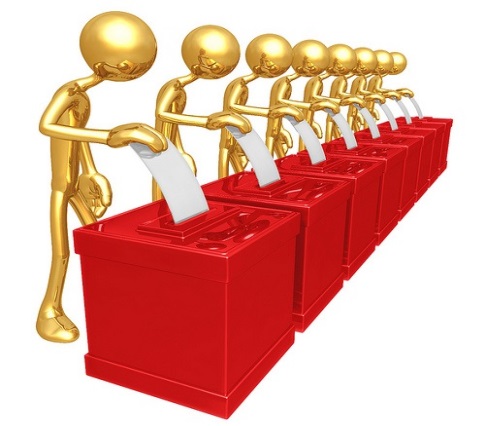 ТИПЫ ИЗБИРАТЕЛЬНЫХ СИТСТЕМ: 
МАЖОРИТАРНАЯ,
ПРОПОРЦИОНАЛЬНАЯ,
СМЕШАННАЯ,
ПРЕДСТАВИТЕЛЬНОГО МЕНЬШИНСТВА.
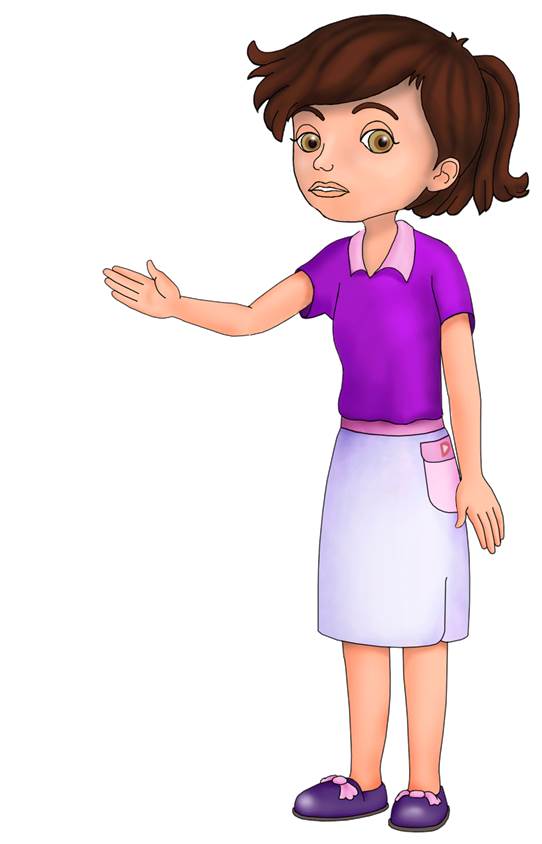 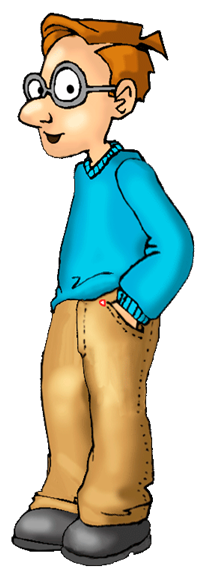 От чего зависит политическая активность граждан?
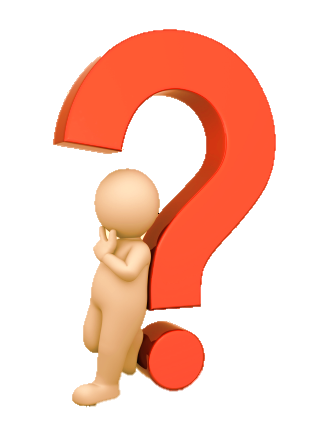 ПРИНЦИПЫ
ДЕМОКРАТИЧЕСКИХ ВЫБОРОВ: 
ВСЕОБЩИЕ, СВОБОДНЫЕ, 
РАВНЫЕ, ПРЯМЫЕ 
ПРИ ТАЙНОМ ГОЛОСОВАНИИ.
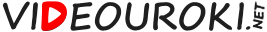